APRESENTAÇÃO PROFISSIONAL
EMPRESA: PASSARELLI ENGENHARIA E CONSTRUÇÕES
NOME: NELZO RONALDO DE PAULA CABRAL MARQUES JUNIOR.

NASCIDO: 19/03/1980 – 43 ANOS.

CIDADE: MANAUS – AMAZONAS.

FORMAÇÃO ACADÊMICA : TÉCNICO EM SEGURANÇA DO TRABALHO E PROFISSIONAL DE EDUCAÇÃO FÍSICA – PROMOÇÃO DA SAÚDE E LAZER – UFAM.
HOBBY
Dentre as atividades  acadêmicas na qual dedico bastante o meu tempo, também busco me condicionar para prestação de concursos públicos, além de atender as minhas demandas pessoais como pai separado de um menino de 4 anos no qual precisa de muita atenção, amor e carinho familiar.
 Busco estabelecer uma rotina para cuidar da saúde física, mental e espiritual para manter o meu ponto de equilíbrio diante das adversidades do dia.
 Estabelecer uma boa relação de amizades seja ela profissional ou pessoal é  algo primordial para minha pessoa, já que as trocas de experiências e aprendizados são fundamentais para o engrandecimento evolutivo do homem.
 Desfrutar de uma boa refeição e de um espaço de lazer cultural aonde se promova qualidade de vida é um dos meus pontos que mais me fascinam.
VALORES QUE ME REPRESENTAM
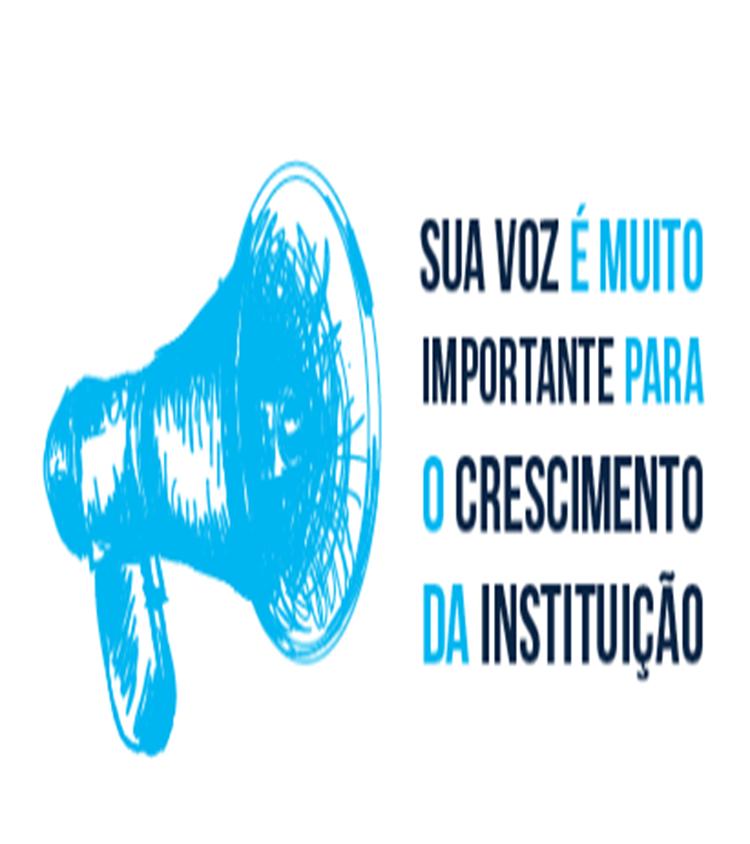 Os meus valores representam os valores da minha família: honestidade, solidariedade e empatia. Outros foram adicionados durante minha vida acadêmica, como ética e justiça. Todos representam os meus valores.
TRAJETÓRIA PROFISSIONAL
Minha trajetória na vida profissional e regrada a bastante histórias  boas e algumas não tão assim, mas levo em consideração que tudo foi um grande aprendizado para chegar aonde cheguei. Iniciei em 2007 como técnico em segurança do trabalho em uma rede de transporte urbano, posteriormente fui migrando para outros seguimento até chegar em dezembro de 2009 no sistema Petrobras, aonde conheci a atividade de pesquisa sismográfica em uma bacia de exploração de petróleo e gás em meio a selva amazônica.
 Por diante fui mudando para diversos seguimentos após términos de contratos profissionais a vida em si  foi bastante generosa para comigo, pois tive a oportunidades de conhecer processos de trabalho como os de abertura de locação remota, reflorestamento em áreas degradadas, construção e montagem em plantas de refinaria, transportes, , abastecimento e distribuição de derivados de petróleo até chegar na gestão de QSMS fazendo parte de um grupo seleto de fiscais de apoio a contratante Petrobras.
TRAJETÓRIA PROFISSIONAL
Foram inúmeros processo com vastos aprendizados, mas tenho a certeza que a cada nova etapa da vida profissional temos sempre um poco mais a aprender. Tive uma parada entre os anos de 2015 à 2021 quando fui aprovado em uma universidade pública, então a partir daí me dedique a vida da pesquisa acadêmica e da extensão universitária no qual agregou bastante valor em minha vida profissional. Nesse meio tempo tive o apoio de uma amigo que trabalhava com consultoria em SST , que me convidou para realizar alguns trabalho de freelance para ajudar a complementar a minha renda já que a vida de bolsista universitário não é muito fácil.
Em 2021 voltei a trabalhar para o sistema Petrobras como técnico em segurança do trabalho e de lá pra cá venho buscando cada vez mais as minhas melhorias profissionais.
UMA FRASE QUE ME INSPIRE
“O problema não é a piscinas ser rasa. E sim nossa teimosia em querer mergulhar fundo aonde a água vai até a canela”.

                                                      (Autor desconhecido).
O QUE ME DIFERENCIA DA MULTIDÃO
O fato de ser uma pessoa comum, porem dotada de atitude, ousadia e competências que  me levam a criar habilidades que venham trazer soluções através dos estudos e pesquisa para o meu ambiente corporativo, propondo novas ideias e tendências tecnológicas do mercado.
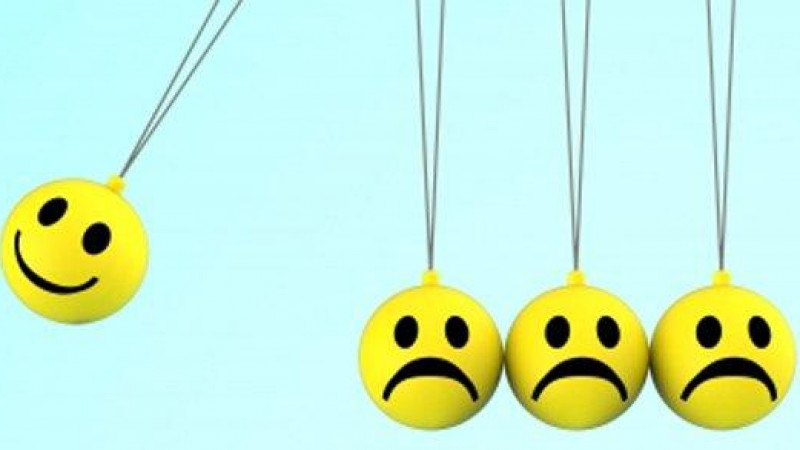